VYSOKÁ ŠKOLA TECHNICKÁ A EKONOMICKÁ V ČESKÝCH BUDĚJOVICÍCHÚstav – technicko - technologický
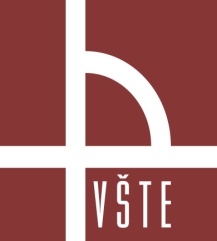 Analýza využití informačních systémů  v městské hromadné dopravě
Autor : Michaela Hrůšová, Dis.
Vedoucí práce: Mgr. Vladislav Biba, Ph.D.
Oponent práce: Ing. Marek Kocánek
1
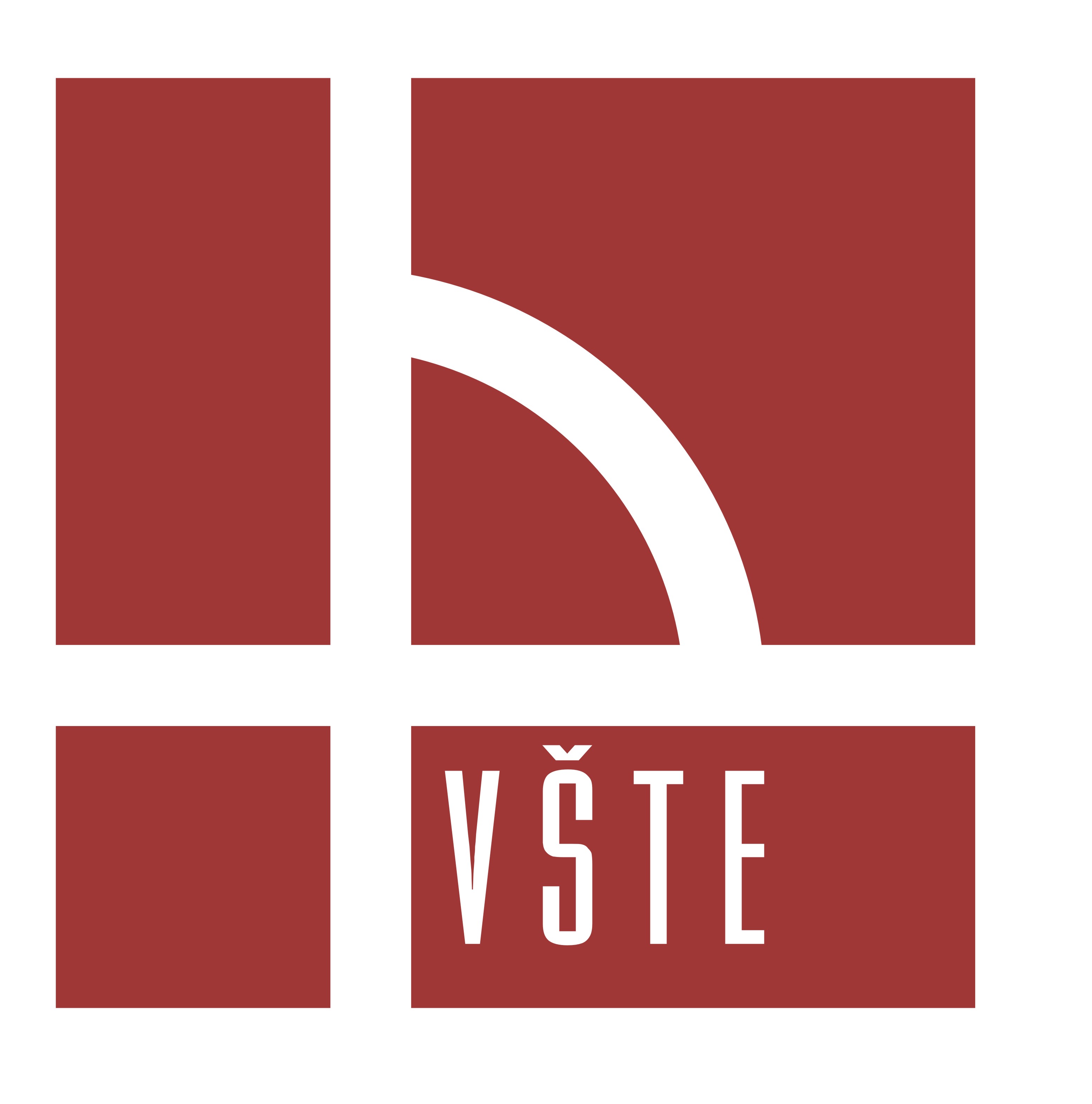 Obsah
1. Cíl práce
2. Metodika práce
5. Závěr
3. Aplikační část
4. Výsledek práce
2
Cíl práce
Analýza využití a možnosti informačních technologií pro cestující, které jsou využívány v současné městské hromadné dopravě, konkrétně v Českých Budějovicích. Zda je splněna podmínka, že informační systémy poskytují informace všem cestujícím, bude provedena analýza informačních systémů v Českých Budějovicích a dotazníkové setření. Na základě výsledků bude stanoven návrh na vylepšení či rozšíření, který do budoucna přispěje k maximálnímu využívání těchto systémů, zvýší dosavadní kvalitu těchto systémů, přinese nové potencionální cestující městské hromadné dopravy a celkově povede k eliminaci preference osobní dopravy.
3
Metodika práce
Charakterizace městské hromadné dopravy a informačních systémů, jejich druhy, ovlivňující faktory a potřeby cestujících

Analýza informačních systémů MHD v Českých Budějovicích

Dotazníkové šetření
4
Analýza IS DPMCB
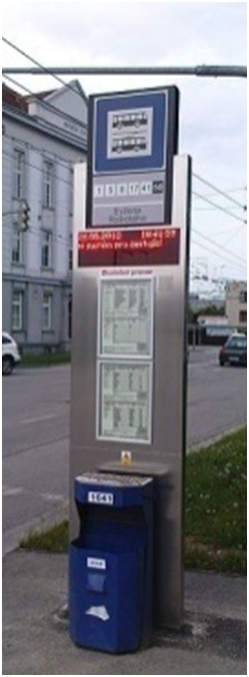 Tištěné JŘ a informace
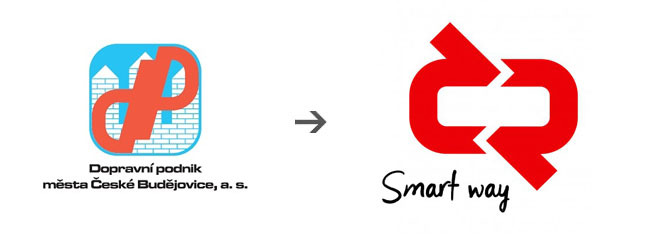 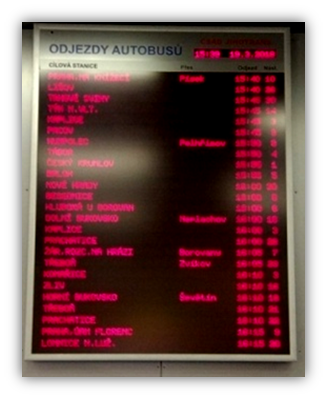 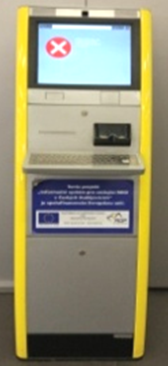 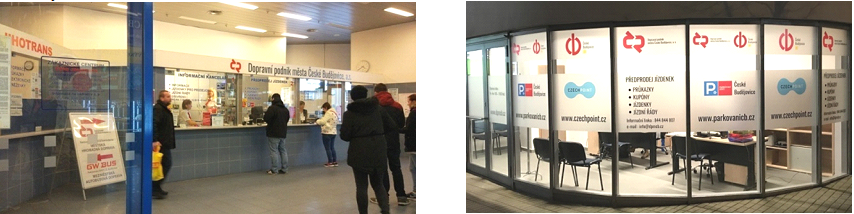 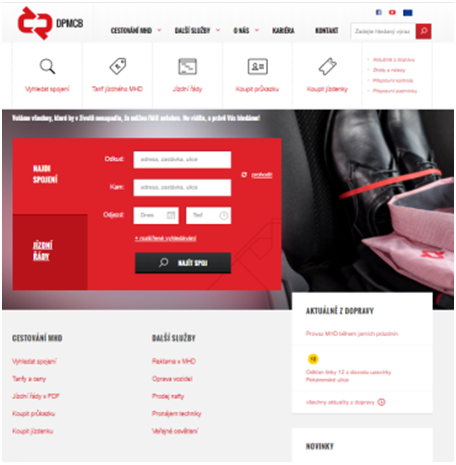 Logo podniku
Webové stránky
Informační centra
Zastávkové označníky
Velkoplošné obrazovky v přestupních uzlech
Informační kiosky
Informování formou News letteru a SMS
5
Modernizace palubního IS
Dotazníkové šetření
Zjišťování informací před jízdou
Spokojenost s aktuálními informacemi
Nejčastěji využívaný IS
Potřeba anglického jazyka
6
Výsledky a návrh zlepšení
IS jsou pro tuzemské cestující v Českých Budějovicích na velmi kvalitní úrovni
Oceňujícím přínosem jsou aktuální informace a inteligentní zastávky
Zahraniční  hosté pociťují jazykovou bariéru
Nové řešení – dodatkové tabule v anglickém jazyce
Umístění na frekventovaných místech, zastávkách vysokých škol a v přestupních uzlech. 
Kvalitní informační systém otevírá dveře novým potencionálním cestujícím.
7
Děkuji za Vaši pozornost
8
Doplňující dotazy
Oponent BP:

Jak autorka dospěla k myšlence umístit na zástavky právě dodatkové cedule v anglickém jazyce? Byl to návrh od zahraničních respondentů? 

2) Mohla by ke zlepšení služeb přispět i jiná opatření?

 3) Z dotazníkového šetření vyplynula obliba cestujících v mobilních aplikacích. Dopravní podnik města České Budějovice, a.s. nabízí možnost mobilní aplikace jen v českém jazyce nebo i v jiných jazycích?
9
Konec prezentace
10